General Data Protection Regulations
January 2018
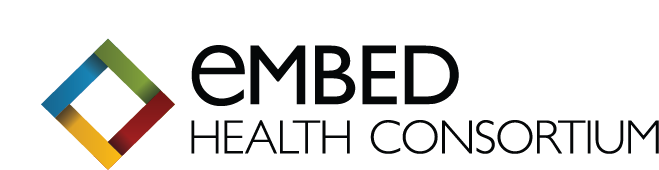 Even though we are leaving the EU we will still be required to implement GDPR in May 2018.  As this is a way of having consistent rules across the EU it makes sense for the UK to be a part of it.  There is also a Data Protection Bill going through parliament which will address the areas where we are allowed to make the Regulation more suitable to the UK
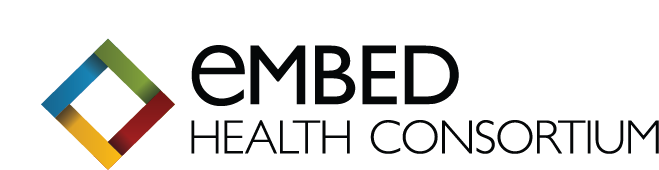 [Speaker Notes: The Data Protection Laws were reviewed due to the inconsistencies in how personal information within europe were being handled.

As a result in April 2016 a new Data Protection Directive was passed. This law requires organisations to look at there current practices and make amendments to ensure they comply with the requirements of the GDPR.

This will not change with brexit as organisations will still need to work with each other and there for need to work to consistent rules in handling personal information and we will still be in europe by when these requirements need to be implemented.

 Implementation date 25th May 2018
Must be operating in full compliance by then]
Raising Awareness
Allocate ownership of action plan, available on portal
Ensure that decision makers and key people in your organisation are aware that the law is changing to GDPR
Inform staff that new legislation is coming – inform about new fines
Keep staff updated with changes
Ensure you read the IG comms that come from the IG team via NHS England
The new UK Data Protection Bill going through parliament will not differ significantly from the requirements of GDPR
HAVE YOU ALLOCATED A KEY PERSON TO IMPLEMENT GDPR?
[Speaker Notes: Embed have produced a draft action plan that practices can use and this is available on the IG Portal at: https://portal.nyhcsu.org.uk/web/information-governance-portal/home but this can be circulated.

You need to review the action plan and allocate actions to the appropriate people to complete in order to ensure that you can comply with the GDPR by 25th May 2018 I would suggest you set time table for staff to complete these tasks initially and then produce a rolling programme to keep on top of requirements. The progress against this programme should be monitored by an appropriate management group within the practice.

You will also need to review policies and procedures to ensure that they reflect the requirements of the GDPR

Staff need to appreciate any impact this is likely to have and identify any problem areas so you must keep them up to date with their responsibilities. So ensure that they are aware of policy and procedural changes.

Ensure you keep up to date with the communications issued via NHS England to keep on top of new guidance. 


 Compliance shouldn’t be left until the last minute!!!]
Information you hold
We have been told that there will no longer be a need to register with the ICO although this is now being discussed further – we will update as necessary
Must keep records of all processing activities (accountability)
Comprehensive data flow mapping listing ALL flows of personal confidential data
		What you hold
		Where it came from
		Who you share it with
		Legal basis for processing (Articles 6 and 9 relied on)
          Retention periods
Information Asset Register must be kept up to date
IG Portal
[Speaker Notes: It is highlighted that from 25th May 2018 there will be no need to register with the ICO for data protection registration however I should point out a new act has been passed (Digital Economy Act) and this may require organisation processing personal identifiable information to subscribe to their register but information to date suggests this will only be organisations with over 250 staff  but this has not been finalised.



May need to organise an information audit in order to identify the information assets, the practice receive and process and record them on an information asset register, including an information asset owner who is responsible for how the information is managed and used. From there information assets which contain personal identifiable information must be identified and data flow mapped. These flows must be assessed to ensure that they are secure and the personal identifiable information is collected, processed and shared securely and lawfully NB/ a legal basis must be documented in the data flow map where personal identifiable information is processed these are detailed in Article 6 and 9 of the Act.

The information asset register and data flow maps must be kept up to date at all times.

Accountability – organisations to be able to show how they comply with the DP principles e.g. effective policies and procedures in place
Information asset register to be updated and risk assessed – important with new assets.]
Accountability
You are required to demonstrate that you comply with the new principles – you must:
Implement appropriate security measures such as policies, staff training, internal audits.  Completion of IG Toolkit gives good evidence of these
Maintain relevant documentation on processing activities
Where relevant, appoint a Data Protection Officer (possibly a shared service)
Implement measures that meet the principles of data protection by design and default e.g. Privacy impact assessments (will be known as Data Privacy Impact Assessments)
Adhere to approved codes of conduct and compliance tools.
[Speaker Notes: Review each line separately]
Individual’s rights
Fair Processing (Privacy) notices
Right of portability
Right of erasure
Right of rectification
Subject Access requests
Right to object and restrict processing
Check procedures and policies and systems to ensure that all the rights can be covered
[Speaker Notes: The Practice must have a privacy notice on there website which explains what personal information the collect, the purpose it is collected for and how that information is used and shared and how long it is held by the practice

The notice must be kept up to date as how information is used changes. 

Right of Portability: The data subject shall have the right to receive the personal data concerning him or her, which he or she has provided to a controller, in a structured, commonly used and machine-readable format and have the right to transmit those data to another controller without hindrance from the controller to which the personal data have been provided. 

The data subject shall have the right to have the personal data transmitted directly from one controller to another, where technically feasible. 

Right to Erasure: The data subject shall have the right to obtain from the controller the erasure of personal data concerning him or her without undue delay and the controller shall have the obligation to erase personal data without undue delay where one of the following grounds applies: 
(a) the  personal data are no longer necessary in relation to the purposes for which they were collected or otherwise processed; 
 retention periods and the requirement to maintained records for medical defence purposes needs to be taken into account  
(b) where there is no other legal ground for the processing
(c) the personal data have been unlawfully processed
(d) Where the data subject objects to being processed by automated means or for the purpose of direct marketing.
(e) Where consent to process is withdrawn (with exception of medical records) and the is no other legal grounds for processing

Right of rectification: The data subjects shall have the right to obtain from the data controller without undue delay the rectification of inaccurate personal data concerning them, taking into account the purpose of processing, the data subject shall have the right to have incomplete personal data completed, including be means of supplementary statements. Where records are correct but the data subject does not agree with them their supplementary statements should be recorded, e.g. that they do not believe it to be true, etc.

Subject Access Requests:  This is discussed in a separate slide as the changes to this are significant

Right to Object or restrict processing: The data subject will have the right to restrict processing if one of the following applies:
A period of time to allow the data controller to verify the accuracy of personal data where the data subject has contested the accuracy.
Where processing is unlawful but the data subject has opposes the erasure of the personal data but requests restriction of its use instead.
The Data Controller longer needs the personal data for the purposes of processing but the data subject requires the data for the purpose of legal claims

Where processing is restricted due to these reasons the data with the exception of being stored can only be processed with the data subjects consent for purpose of legal claims or protection of the rights of another natural person (data subject) or for reasons of important public interest.

If restrictions of processing are lifted the data subject shall be informed by the data controller before any processing commences.]
Subject Access Requests
No fees
Shorter time scale (1 month) but can be extended by a further 2 months
Need to explain legal basis for processing information and retention periods when responding to SARs
New duty to help data subjects exercise their rights
Requests can be refused if they are “manifestly unfounded or excessive”
Responses also need to include details of other data protection rights and the ability to complain to the ICO.  Template available on portal
[Speaker Notes: Fees can no longer be charged. Unless the request is manifestly unfounded or excessive in particular because the have been repetitive in nature

The timescale for providing information has been changed to 1 calendar month to bring it more in line with the Freedom of information Act, where this cannot be achieved do the size or  complexity of the request the timescale can be extended to 2 months but the applicant must be informed of the delay as soon as possible.
 
Requests can be refused if found to be it is deemed to be manifestly unfounded or excessive, alternatively a fee to cover administrative costs may be charged but this must be reasonable to cover costs only. In the case of either refusal or charges the applicant must be informed immediately.

The response to such a request must explain the legal basis and purpose for processing the information collected, the categories of data being processed, the recipients with whom the information is being shared (especially if the recipient is in a third country or is an international organisation), information as to the source of the data where not collected from the data subject, the existence of automated decision making (including profiling) the logic used is this automated process and consequences of such processing to the data subject, and how long the information is to be held.

The Data Subject should also be told they have the following rights:
To request the data controller to rectify or erase data, or to restrict processing or object to processing in its entirety.
The right to lodge a complaint with a supervisory body (ICO or court)

A copy of the data being processed should be provided to the data subject in a format agreed with the data subject e.g electronically]
SARs
Which of these is not a Subject Access Request (SAR)
Solicitor requests a copy of Anna Jones medical notes – he has a signed consent form from her
David Jones requests a copy of the part of his notes which relate to a recent fall
Gillian Jones requests that the practice send her details of how much has been spent on photocopying paper in the last year
[Speaker Notes: First option is a SAR
Second option – question whether this should be a medical report rather than a SAR
Third option – this is a freedom of information request, not a SAR]
Legal basis for processing personal data
To process any data you must have a schedule 2 condition (now article 6).  Public authorities can no longer rely on legitimate interests
New condition that applies if processing is necessary for the performance of a contract (privately funded care)
To process sensitive personal data (now special category data) must also have a schedule 3 condition (now article 9)
Medical purposes condition has been expanded to expressly include both health and social care.  This applies to treatment and management of services
Processing must be carried out by someone owing a duty of confidentiality but no longer has to be equivalent to the duty owed by regulated health care professionals
Consider data flows and which conditions you are relying on
[Speaker Notes: Much processing relies on legitimate interests – use public function condition – necessary for the performance of a task carried out in the public interest.
Take common law duty of confidentiality into account

Lawfulness of processing: Processing shall only be lawful if at least one of the following applies (Article 6):

The data subject has given consent to processing of specified purposes.
Processing is necessary for the performance of a contract to which the data subject is party or to take steps at their request to enter into a contract,
Processing is required for the purpose of a legal obligation to which the data controller is subject,
Processing is necessary for the vital interests of the data subject or of another natural person (NB/ this refers to life or death situations)
Processing is necessary for the public interest or in the exercise of the official authority vested in the controller
Processing is for the purposes of the legitimate interests pursued by the data controller except where such interests are overridden by the interests or fundamental rights and freedoms of the data subject which require protection of personal data especially where the data subject is a child.

Processing Sensitive personal data (known as special categories) (Article 9)

Processing of personal data revealing racial or ethnic origin, political opinions, religious or philosophical beliefs, trade union membership, the processing of genetic data or biometric data for the purpose of uniquely identifying a natural person, data concerning health, a natural persons sex life or sexual orientation shall be prohibited unless one of the following applies:

The data subject has given explicit consent to the processing to those personal data or specified purposes.
Processing is required for the purposes for the obligations and exercising specific rights or the data controller of the data subject in the field of employment and social security and social protection law.
The processing is requirement to protect the vital interests of the data subject or another natural person where they are incapable of giving consent.
Processing is of personal data already made public by the data subject.
Processing is necessary for the organisation in the exercise or defence or legal claims.

The following are specifically discussed on the next slide
Processing is necessary for reasons of substantial public interest for public health interests, such as cross border threats to health or the quality and safety of medicinal products and devices, however measures must be taken to protect the rights of the data subject.
Processing is necessary for preventative or occupational health, assessing working capacity of the employee, medical diagnosis, the provision of health and social care or treatment and management of health or social care systems and services by appropriate professionals NB/ safeguards to protect this information must be implemented]
Legal basis for processing personal data
Necessary for the purposes of preventative or occupational medicine, for assessing the working capacity of the employee, medical diagnosis, the provision of health or social care or treatment or management of health or social care systems and services on the basis of Union or Member state law or a contract with a health professional.

Necessary for reasons of public interest in the areas of public health, such as protecting against serious cross-border threats to health or ensuring high standards of healthcare and of medicinal products or medical devices.
[Speaker Notes: Much processing relies on legitimate interests – use public function condition – necessary for the performance of a task carried out in the public interest. However the following conditions of article 9 are most likely to be the ones that will apply in health.
Take common law duty of confidentiality into account.]
Legal basis for processing
Which of these has a legal basis for processing:
Practice nurse accessing medical record to discuss test results with patient
Practice sending out email to patients on behalf of a company selling hearing aids – they don’t have patient consent to send marketing materials
On-call GP accessing records of someone they are seeing even though they are not his patient
Receptionist accessing records of close relative to tell them the results of recent tests
GP accessing records to do an assessment of how a new drug is working
Consent
Review how you are seeking, obtaining and recording consent
Freely given, specific, informed and unambiguous
Positive indication of agreement – cannot be inferred from silence, pre-ticked boxes or inactivity
Individuals generally have stronger rights where you rely on consent
Must be able to demonstrate that consent was given – effective audit trail
Individuals have a right to withdraw consent at any time
Remember that you can rely on an alternative legal basis
[Speaker Notes: Ideally use other purposes such as public function, medical purposes, for contract purposes as these are stronger than consent which can be withdrawn at any time by the data subject.

Where consent is relied upon the following applies

The Data Controller must be able to demonstrate has consented to the processing of their data ( ie. Must keep a record that the data subject has consented

Review each line above]
Children
Need to be able to verify individuals’ ages and gather parental or guardian consent
Special protection for children’s personal data – particularly in context of social media, etc
Anyone under the age of 13 although Gillick/Fraser competency will still apply
Consent must be verifiable
Privacy notice should be written in language that children will understand
Parental/guardian consent is not required where the processing is related to preventative or counselling services offered directly to a child
[Speaker Notes: Review the lines above

Clinical opinion as to Gillick competence]
Data breaches
GDPR will introduce a duty on all organisations to report certain types of data breach to the relevant supervisory authority, and in some cases to the individuals affected.
Notify where the breach is likely to result in a risk to the rights and freedoms of individuals
Notify within 72 hours
Failure to notify can result in an additional significant fine up to €10m or 2% of global turnover
Fines for a breach will be up to €20m or 4% of global turnover
Individuals can also be fined
Ensure that staff understand what constitutes a breach and that a reporting procedure is in place that is widely recognised
NHS already has Serious Incidents Requiring Investigation and Cyber Threats reporting tool
[Speaker Notes: Breaches of data protection must be reported to the ICO within 72 hours of identification they can be deescalated if it found that the incident has not occurred.]
Breaches
Which of these breaches would be notifiable?
Patient letter posted to wrong address containing sensitive information
List of patients with a rare condition accidentally uploaded to website
Encrypted Memory stick containing clinical details of patients lost  
Unencrypted Memory stick containing clinical details of patients lost
Member of staff selling names and addresses of patients with diabetes to a marketing company
Data Protection by Design
Obligation to implement technical and organisational measures to show that you have considered and integrated data protection into your processing activities
ICO guidance on Data Privacy Impact Assessments
Should be implemented within your organisation – linked to other processes such as risk management and project management
GDPR makes this an express legal requirement
Privacy Impact Assessment
[Speaker Notes: Data Protection by design which has previously known as Privacy impact assessments 

This requires that where new services, processes or systems are being implemented that the lawfulness of processing information must be identified and documented before it commences and processes and controls to ensure that information is protected from breach of confidentiality at the design stage of implementing the new system.

You must put a process in place to ensure that new services, processes or systems are assessed at the design stage and that this is documented and assessed.]
Data Protection Officers
All public bodies must have a Data Protection Officer (DPO) who takes responsibility for data protection compliance
Can appoint a single DPO for a group of organisations
DPO should inform and advise the organisation, monitor compliance and carry out audits, advise on DPIAs, be first point of contact for supervisory authorities and data subjects
Should report to the board, operate independently, not to be dismissed for performing their task and should have adequate resources to meet GDPR obligations
Needs to have professional experience and knowledge of data protection law
[Speaker Notes: Organisations must appoint a Data Protection Officer to take responsibility for Data Protection Compliance.

This can be for a number of organisations(practices)

Review each line of the slide above]
New duties for data processors
GDPR places new specific legal obligations on data processors
Required to maintain records of personal data and processing activities
Significantly more legal liability if you are responsible for a breach
Data processors can now be fined
Data controllers must ensure contracts with data processors are up to date and review as necessary
Data processors must comply with GDPR and must not act contrary to the lawful instructions of the data controller
Any person who has suffered material or non-material damage as a result of an infringement of the GDPR shall have the right to receive compensation from the data controller or the data processor for the damage suffered
[Speaker Notes: It is not only Data Controllers that must comply with the additional requirements of the GDPR. Data processors must also demonstrate that they are processing personal identifiable information securely and lawfully. 

However they are only entitled to process information as determined by the data controller 

Review each line above]
Controller or processor
GP
Acute Trust
Medicines Management Team (service bought in)
Business Intelligence Team (service bought in)
Private Hospital
Physiotherapist in private practice but seeing NHS patients
Independent social prescribing team working for GP
Fair Processing Notices (Privacy Notices)
Must be transparent and easily accessible and in a concise form.  Must include:
Contact details of the DPO
Schedule 2 and 3 (articles 6 and 9) relied on
Data retention periods
Reference to the data subjects rights
Also need to revisit fair processing notices for staff.
Review whether separate fair processing notice required for children.
ALL PRACTICES MUST HAVE A PRIVACY NOTICE
[Speaker Notes: It is essential that data subject know what information is collected about them from where, how that information is used and if it is shared further with other organisations and how long that information is held and processed

In other words all processing of person identifiable data must be open and transparent ( Lawful as required be article 6 & 9 as discussed earlier)

It is therefore essential that practices must keep their fair processing notices up to date on their websites ( an example one has been previous circulated and is on the IG Portal). The GDPR requires that a fair processing notice understandable by children is also made available (ICO guidance is expected on this)

Where an individual makes a subject access request the response must include how their information is used, who has access to it and how long it Is held ( a template including all requirements is available on the portal)]
Additional ICO Powers
Organisations need to ensure they can demonstrate compliance in all areas of GDPR with evidence that they are meeting their obligations.  New ICO powers will allow them to:
Carry out audits
Issue orders to cease operations
Notify data subjects of a breach
Restrict or erase data
Note: Registration will no longer apply in its existing form but the ICO are pushing for something similar which will generate income
[Speaker Notes: The Information Commissioner  Office (ICO) can request immediate access to an organisation to investigate complaints and require assistance in their investigation including access to all information necessary to conduct that investigation.

He can also carry out audits on organisations with a short notice period and issue enforcement notices to bring operations into compliance where it is found that they are not, order that any breaches are communicated to the data subject and in extreme cases can order the suspension of data flows to recipients and even a ban on processing.]
Guidance
More guidance to come from the ICO and NHS England
Legal firms offering briefings and information.



ANY QUESTIONS ????????????????????